Childhood obesity prevention
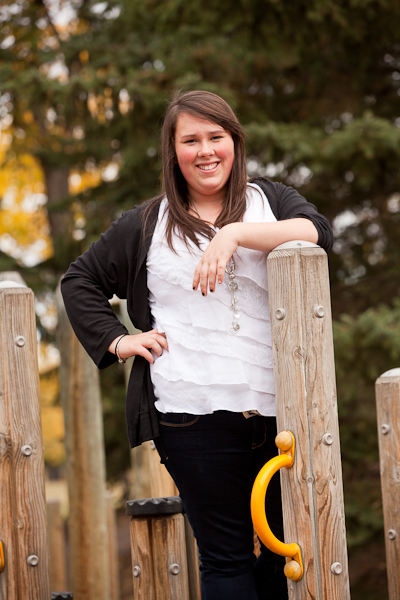 Lisa Simon, MD MPH CCFP FRCPC
Associate Medical Officer of Health
FMTU, May 4, 2016
outline
Epidemiology

Causes 

Prevention
Childhood Obesity
epidemiology
WHO definitions
(CTFPHC, 2015)
morbidity
Childhood obesity is associated with:
In childhood and adolescence:
Type 2 DM
Hypertension
Dyslipidemia 
Early puberty
Musculoskeletal disorders and sleep apnea
Reduced social and psychological functioning
In adulthood:
Adult obesity and its related consequences
CVD 
Diabetes 
Hypertension
Dyslipidemia
(Circulation, 2012; CMAJ, 2015)
Local prevalence – youth BMI
Prevalence by gender
Prevalence by income
Canadian prevalence
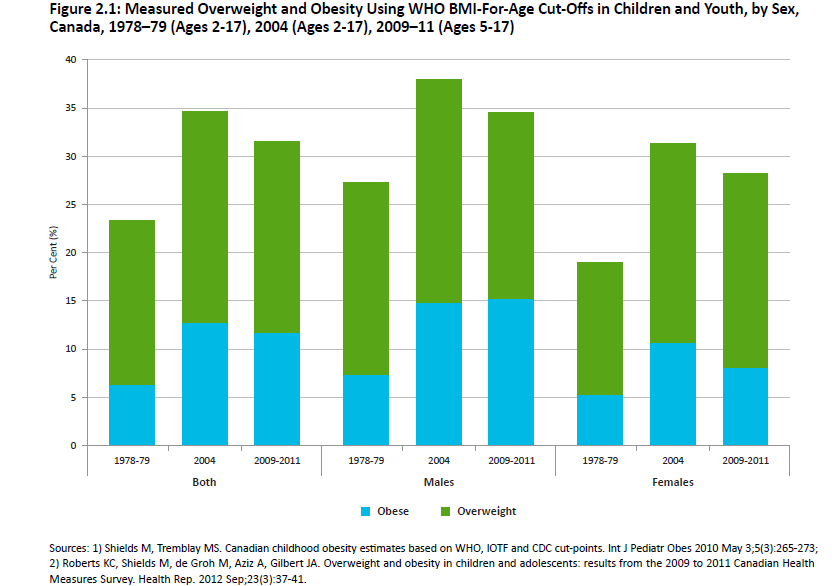 (Public Health Ontario, 2013)
Canadian prevalence by age group
(Public Health Ontario, 2013)
Childhood Obesity
causes
(Public Health Ontario, 2013)
(Public Health Ontario, 2013)
Childhood Obesity
Prevention
Recommendations for growth monitoring, and prevention and management of overweight and obesity in children and youth in primary care Canadian Task Force on Preventive Health Care, CMAJ, April 2015
Growth Monitoring:
For children and youth 17 years and younger, we recommend growth monitoring at all appropriate primary care visits using the WHO Growth Charts for Canada (www.whogrowthcharts.ca). (Strong recommendation; very low-quality evidence)

Prevention of overweight and obesity in healthy-weight children: 
We recommend that primary care practitioners not routinely offer structured interventions aimed at preventing overweight and obesity in healthy-weight children and youth aged 17 years and younger. (Weak recommendation; very low-quality evidence)
www.smdhu.org/PCPortal or 
www.whogrowthcharts.ca
January, 2016
http://effectivepractice.org/resources/preventing-childhood-obesity/
Physical Inactivity in Canada
1Canadian Society for Exercise Physiology, Canadian Physical Activity Guidelines, 2011.
2Tremblay MS, Shields M, Laviolette M, Craig CL, Janssen I, Gorber SC. Fitness of Canadian children and youth: Results from the 2007-2009 Canadian Health Measures Survey.  Health Reports, 2010;21(1):7-20.
Nutristep
Nutritional risk screening tool

Preschool (ages 3-5) and toddler (ages 18-35 months) versions

17 questions to be completed by parents

MOHLTC-led promotion by public health units

Being gradually implemented in Simcoe & Muskoka in FHTs and CHCs, and community settings
Addressing other causes of Child obesity
Breastfeeding
Discussing & supporting in pregnancy, post-partum, and to 2 yrs & beyond

High birthweight
Modifiable: gestational weight gain

Maternal smoking
Priority for cessation
www.smdhu.org/PCPortal
Weight bias
Harm is generated through the perpetuation of weight bias, stigma, bullying and discrimination

Weight bias creates adverse outcomes for emotional functioning, personal relationships, educational attainment, employment, and healthcare.

People-first language is recommended: patient with obesity
Public health framework for Prevention
(Public Health Ontario, 2013)
Effective public health interventions
Strongest evidence for school-based interventions  for children & youth < 19 yrs, and also some for home & community-based interventions for kids < 5 yrs
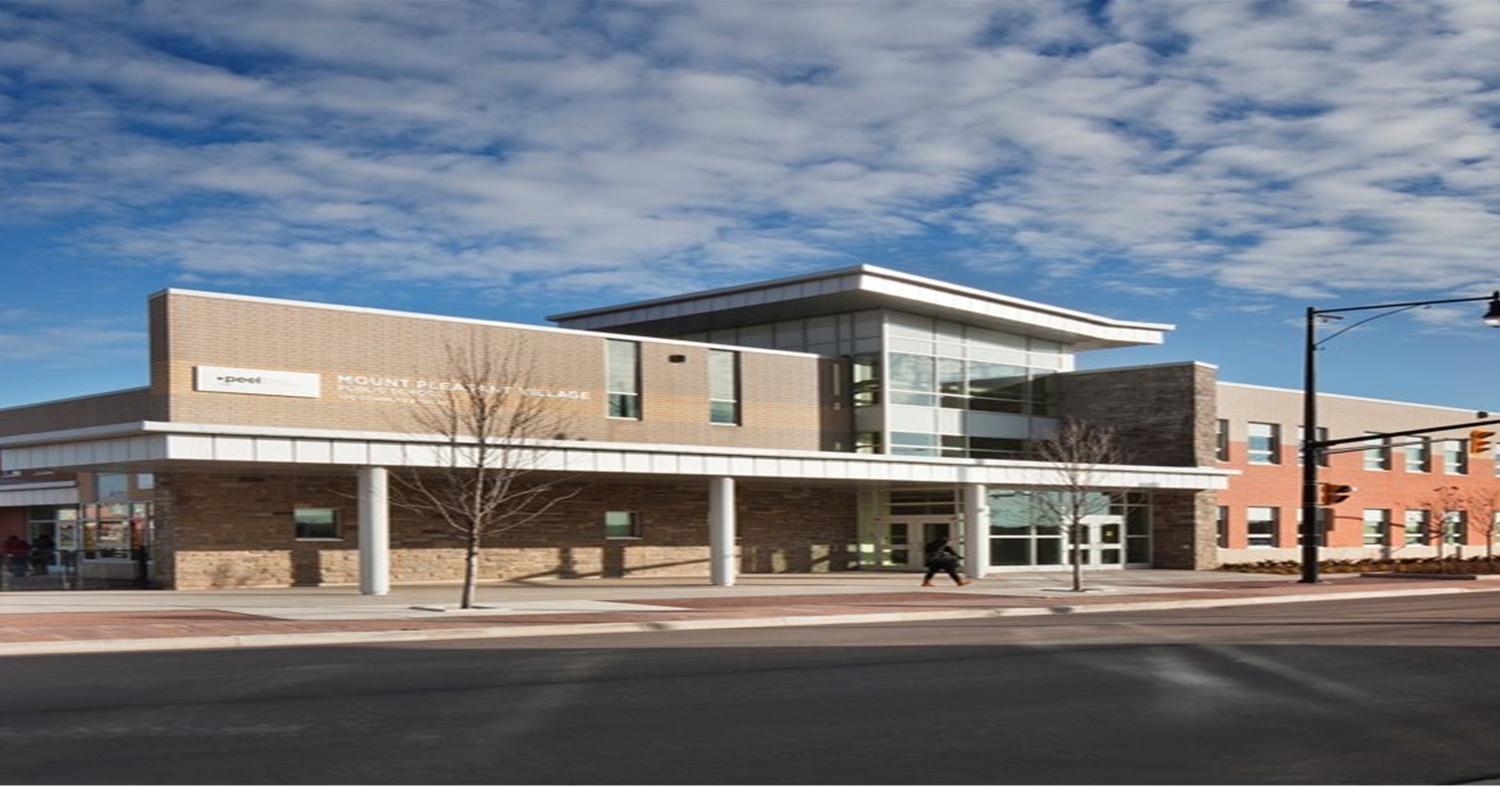 (Public Health Ontario, 2013)
Effective public health interventions
Key features:

Targeted physical activity & healthy eating 
Involved parents, culturally sensitive
Participatory activities, behaviour techniques (self-monitoring), coping skills
Increased sessions of physical activity throughout the school week 
Modified the food environment of schools to improve nutritional quality
Combined education with modifications to the school environment 
Were universal (e.g., did not select kids based on weight or risk factors) 
Were longer in duration
(Public Health Ontario, 2013; SMDHU, 2013)
Healthy kids strategy
The Built Environment
Anything in our physical environment that is human-created, including:

Land-Use Patterns
Transportation Systems 
Urban Design Characteristics
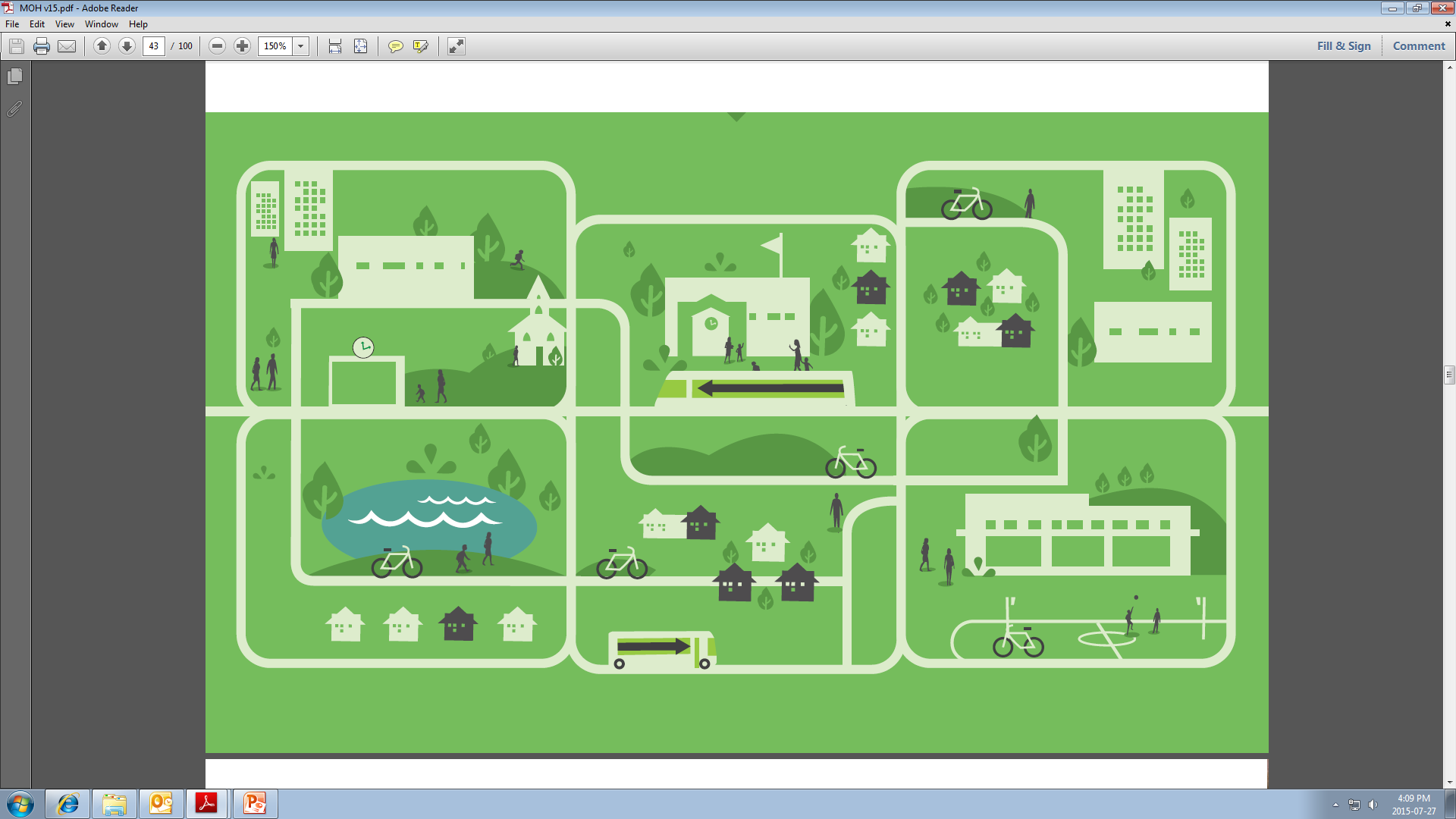 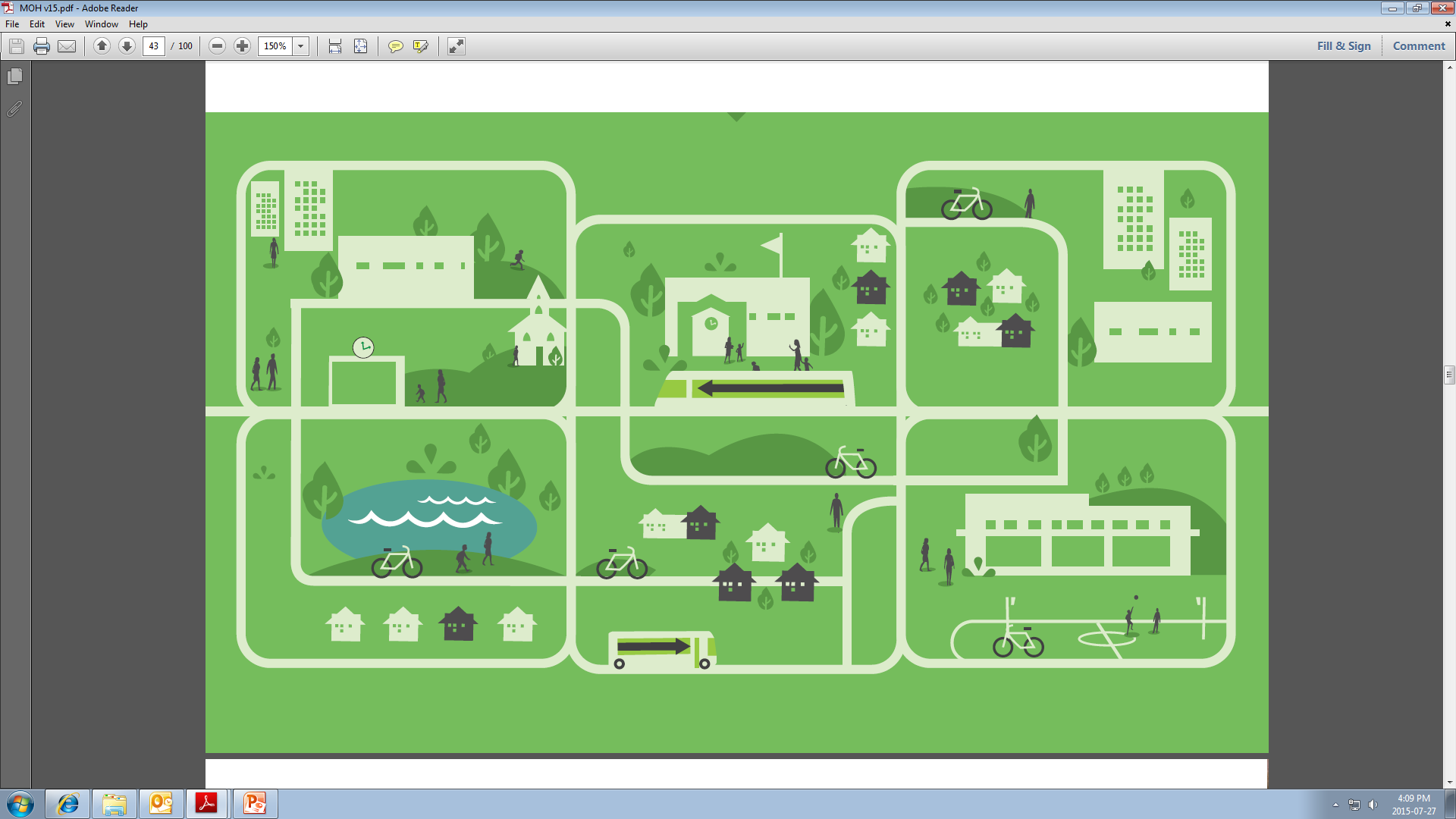 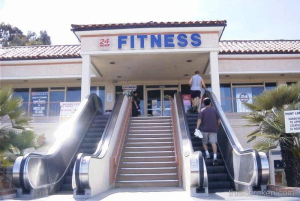 We have engineered physical activity out of our lives.
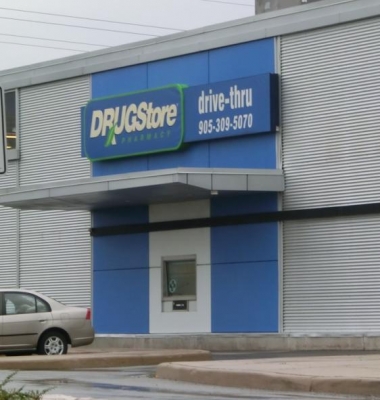 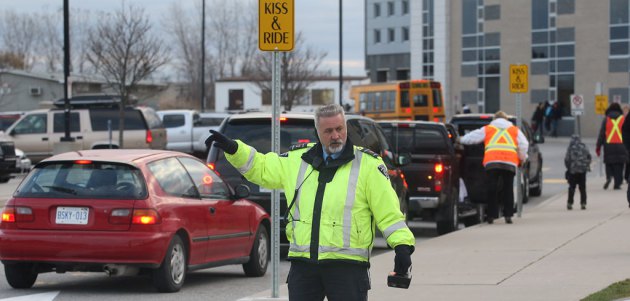 smdhu guidelines
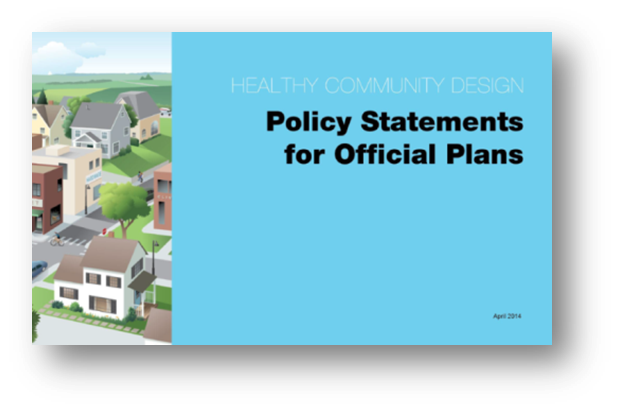 Food policy and The food industry
How would you incorporate childhood obesity prevention into clinical practice?
Consistent with opportunities/tools for routine preventive care – expand from there:
Preconception health
Prenatal care
Well baby and child & adolescent immunization visits – Rourke, Greig 

Address specific risk factors as arise for patients
Take home messages
Complex causal web for childhood obesity requires solutions at multiple levels and life stages 

Key roles for primary care: monitor growth, support healthy lifestyles, recognize broader context shaping lifestyles

Emphasize lifestyle factors (nutrition, physical activity, sleep, etc) and good health, more than weight itself